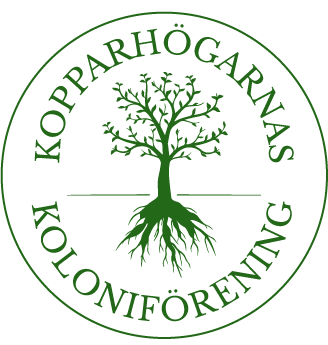 Medlemsinformation
Fredagen 29 juli hade vi kvartersträff och grillning för alla medlemmar i A-F. Det var många som kom. Jättetrevligt!

Nästa kvartersträff hålls för medlemmar i G-K Fredag 19 augusti klockan 18:00 på gräsmattan längst ner i G. 

Styrelsemöte Styrelsen sammanträdde 31 juli.

Antal överlåtelser/försäljningar 7 stycken

Miljöstationerna Fortsatt problem med osorterat skräp. Många ställer säckar utanför som fåglarna sliter sönder och sprider ut. Sopor ska kastas i vanliga soppåsar och inte säckar. Det är endast hushållssopor som får kastas. 

Trädgårdsavfall Juni 16 614 (17 ton)
Alla risfickor blev tömda 1 gång i juli förutom risfickan i C som blev tömd 2 gånger.

Frukt/grönsaker Vi har ett stort problem med råttor i området och det är därför viktigt att ni samlar frukt från marken och kastar. Samla i soppåsar och kasta i containern. Det är INTE tillåtet att kasta i frukt/grönsaker i risfickan. 

Kommunens lotter Ni som är grannar till tomma lotter ansvarar för att sköta dessa 1 meter från ert staket. Detta står skrivet i arrendeavtalet. Det innebär att ni måste klippa/trimma utanför vid behov. Detta gäller även er som har en tom lott bakom er. 


                                                                   Vänd för mer information
Störande grannar Vi får in många klagomål på störande grannar. Det är viktigt att era grannar ska kunna sitta och prata med varandra och sina gäster utan att störas. Musik ska spelas på lagom volym och får inte spelas längre än 22:00 på vardagar och 24:00 på helger. Vi alla måste respektera varandra. Att störa grannar bryter mot ordningsreglerna. Vid upprepade störningar skickar styrelsen en varning om uteslutande. 

Parkering Bilar ska parkeras på höger sida i nordgående riktning så nära staketet som möjligt. Det är INTE tillåtet att parkera på gräsmattor eller framför gräsmattor. 

Inom väldigt snar framtid kommer Securitas börja köra i området på uppdrag av Landskrona stad. De som står felparkerade eller inte flyttar bilen inom 48 timmar kommer att få böter. 

Byggnader och staket Nu när det fortfarande är sommartider ber vi er att se över era stugor och staket. Både byggnader och staket ska hållas i ett vårdat skick. Staket ska vara enhetliga.

Tillsyn Styrelsen utför regelbunden tillsyn i området och skickar varningar löpande. Det är därför viktigt att alltid hålla kolonilotten i vårdat skick. Om man blir tillskriven är ni välkomna att maila oss eller besöka kontoret under öppettid. Ta med er brevet. 
Ni hittar alla regler på hemsidan!

Öppettider på kontoret: Söndagar 13:00-15:00
Hemsida: www.kopparhogarna.se
info@kopparhogarna.se